Брейн – ринг«Підвищення екологічної компетентності педагогів»
Основні принципи екології
Основні принципи екології (Баррі Коммонер)

Усе з усім пов'язано;
Усе куди-небудь дівається;
Усе чого-небудь та варте;
Природа знає краще.
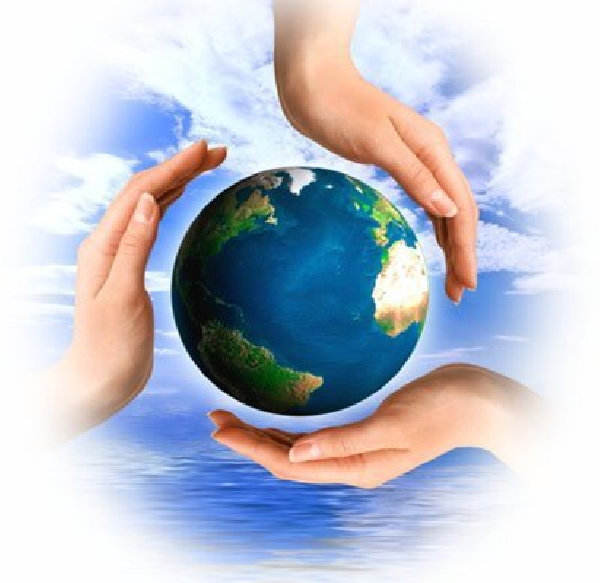 Загадки-ілюстрації
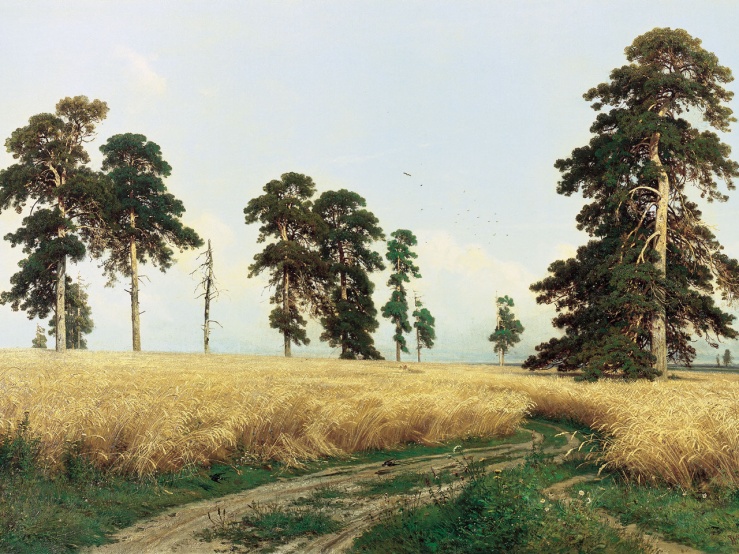 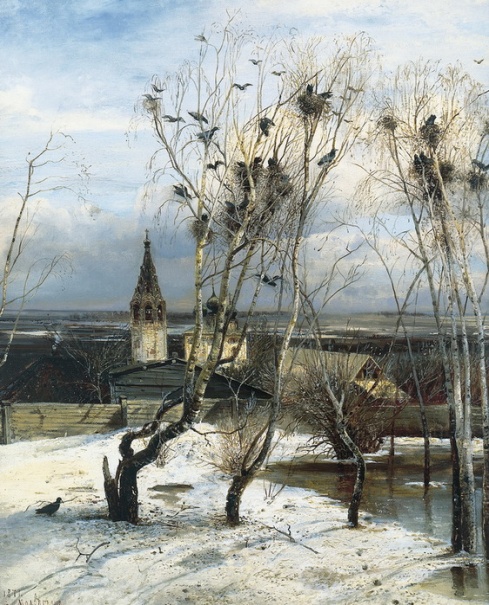 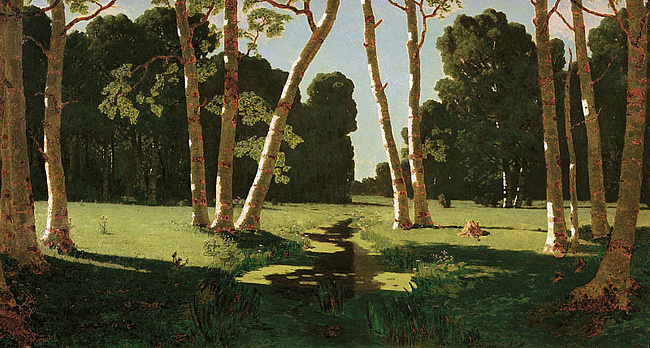 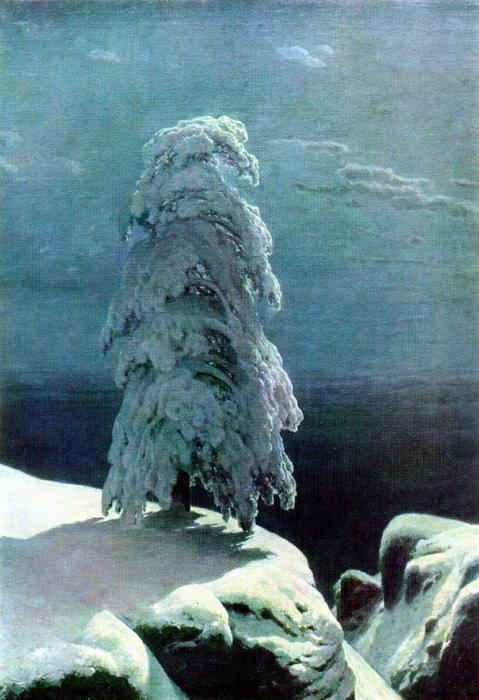 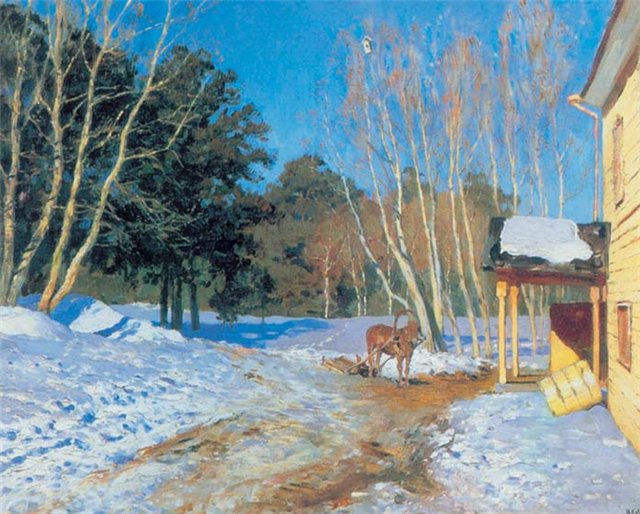 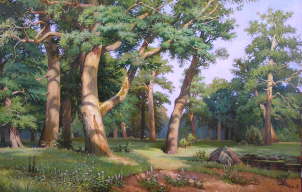 Екологічний кросворд
п
р
и
р
о
д
а
Екологічний кросворд
п
р
и
р
о
д
а
а
о
н
и
ш
з
д
в
ж
к
ц
к
в
м
у
н
а
я
а
і
і
к
и
п
с
о
н
у
в
д
і
с
о
о
ж
т
л
н
р
к
о
а
ч
л
о
к
Музичний марафон
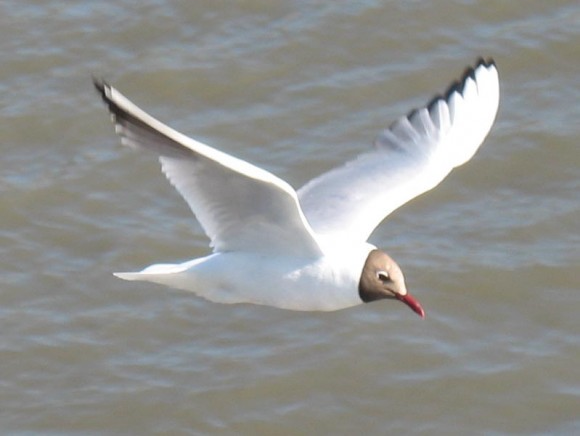 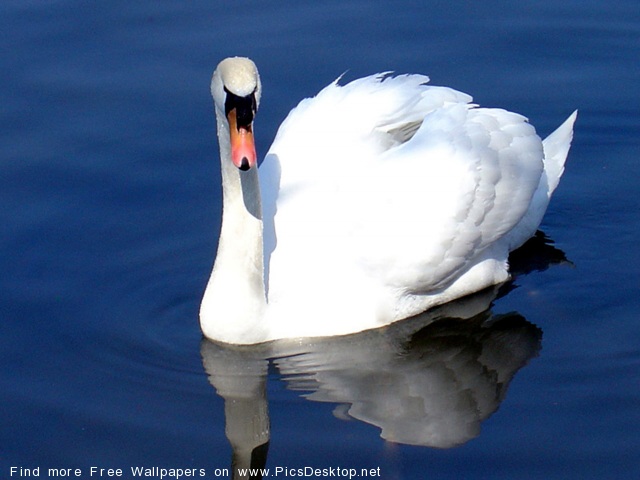 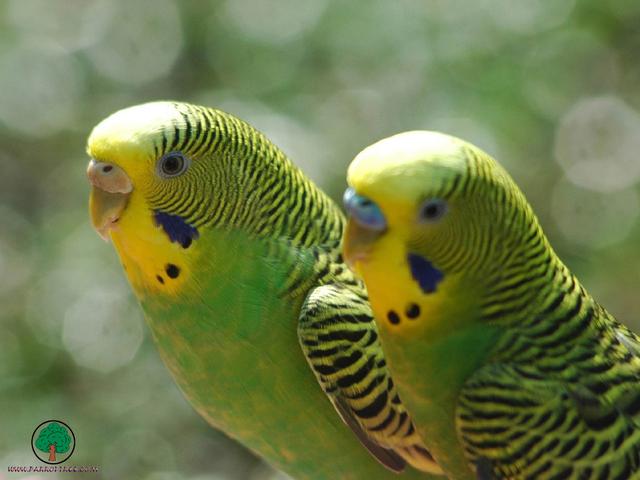 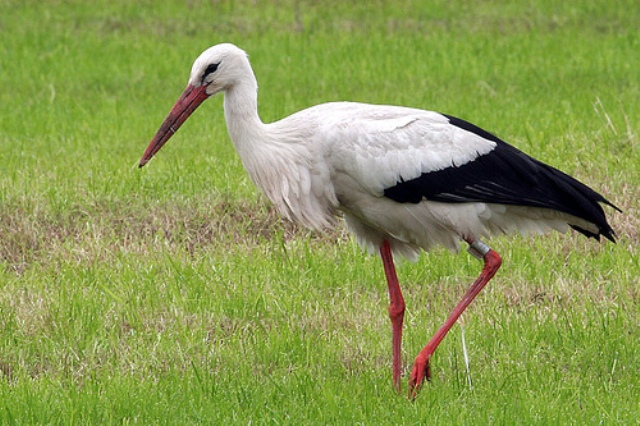 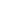 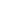 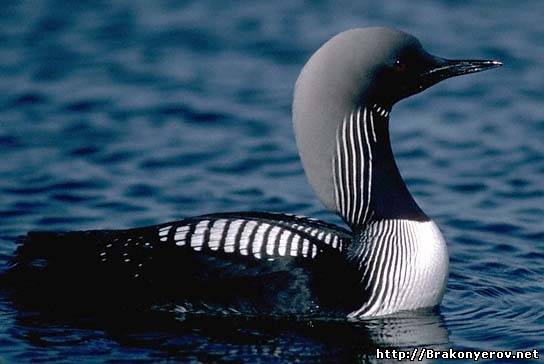 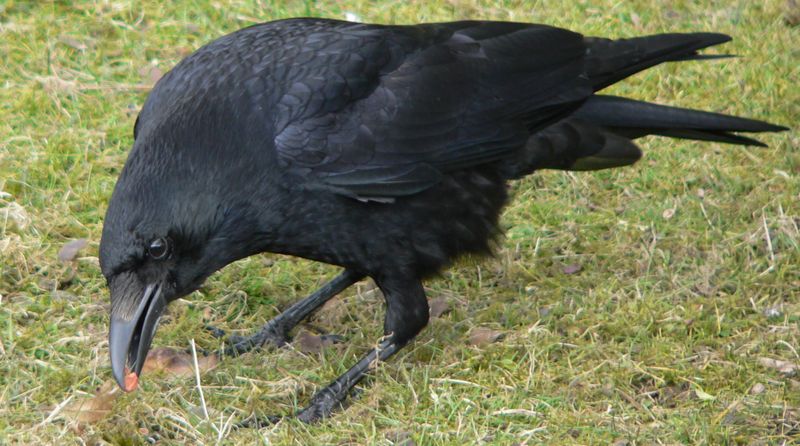 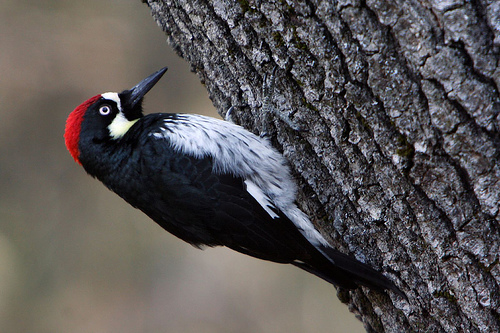 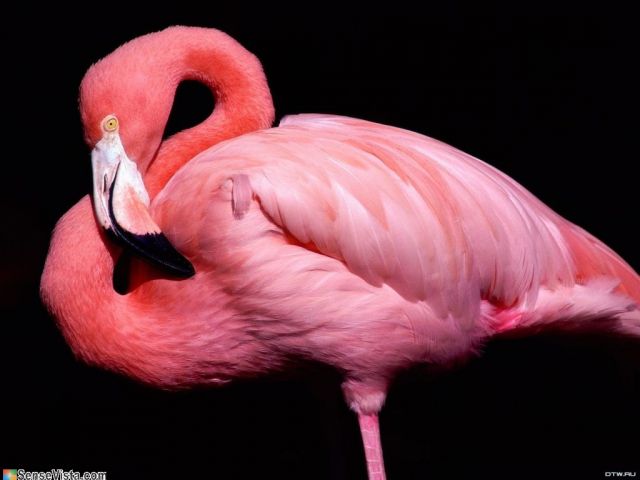 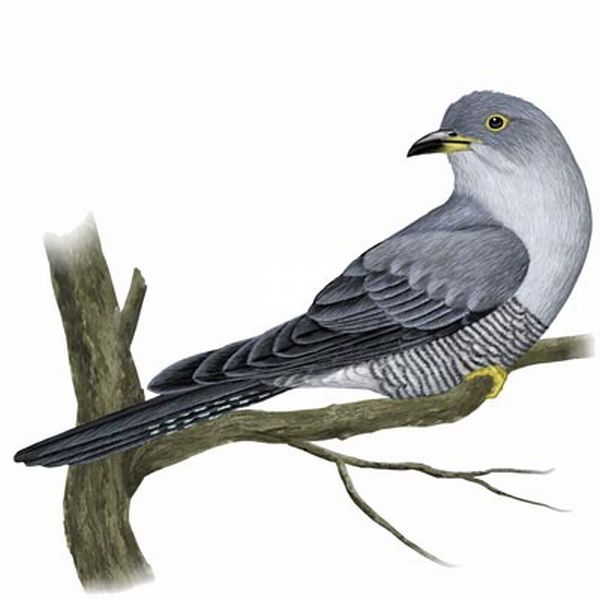 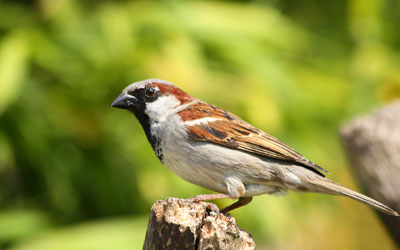 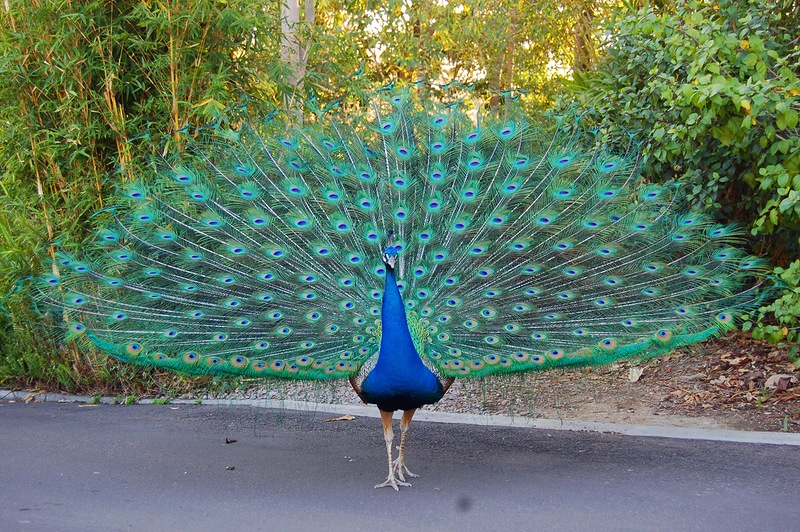 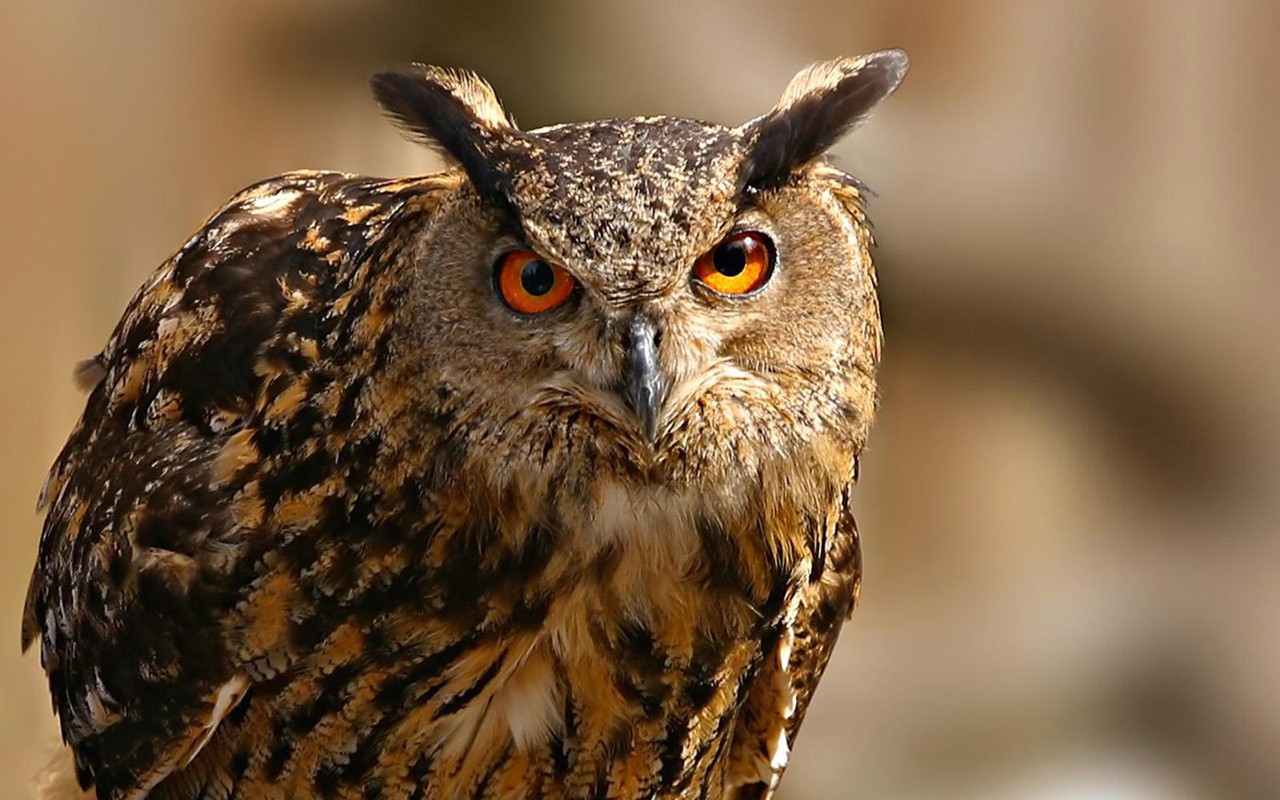 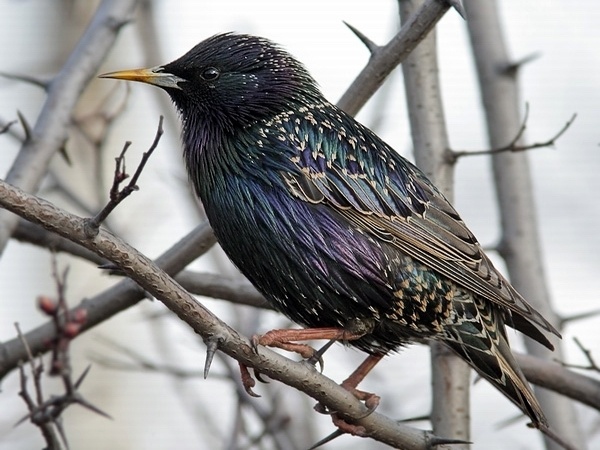 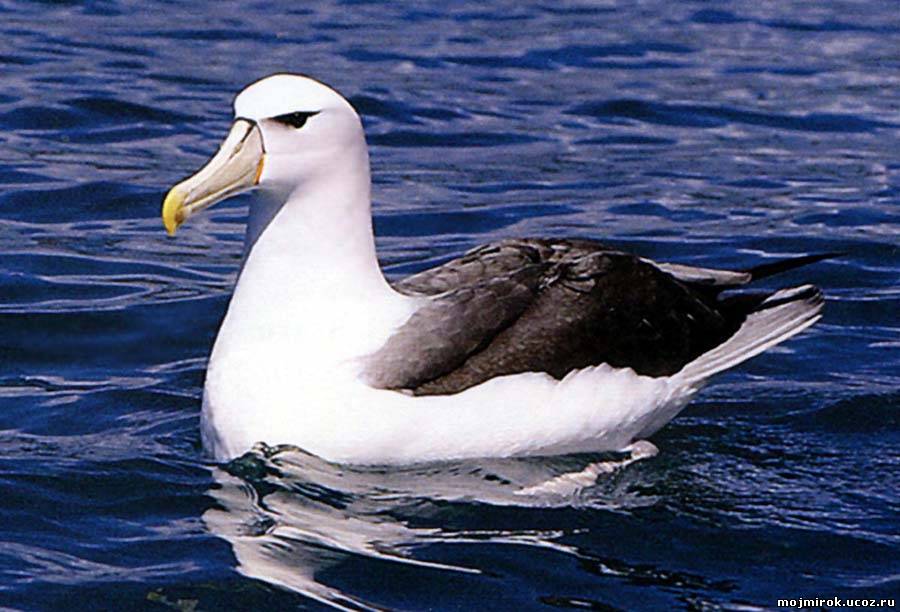 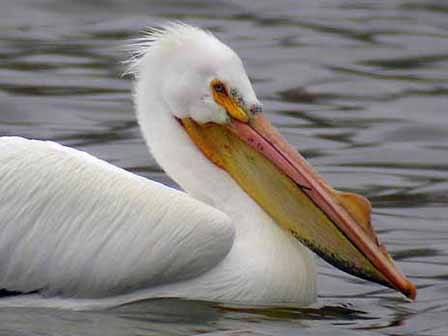 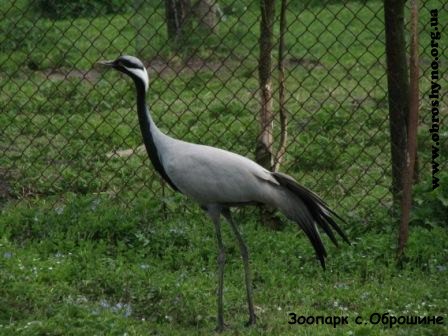 Крилаті вислови
«Відділяти кукіль від пшениці» — відокрем­лювати шкідливе від корисного, погане від хоро­шого. Євангельський вираз з притчі про людину, що посіяла пшеницю. Вночі прийшов ворог і по­сіяв між пшеницею кукіль (старослов'янською — плевельі). Раби запропонували господареві вибра­ти кукіль, та він, боячись, щоб вони не зіпсували посівів пшениці, сказав: «Залиште рости те і те до жнив, а під час жнив я скажу женцям: зберіть насамперед кукіль і зв'яжіть його у в'язки, щоб спалити їх, а пшеницю зберіть у житницю мою» (Матф., 13, 24-30).

«Цап-відбувайло» —людина, на яку постій­но звалюють чужі провини; той, хто несе відпо­відальність за інших. Біблійний вираз (Левіт, 16, 21 —22), що походить з опису особливого староєв­рейського обряду покладання гріхів усього наро­ду на живого цапа.
«Біла ворона» — незвичайна, особлива лю­дина, рідкісне явище. Вислів із 7-ї сатири старо- римського поета І —II ст. н. е. Ювелана:
      «Царства дає він (випадок) рабам, полоне­ 
       ним — тріумфи,
       Тільки щасливців таких менше, ніж білих               
       ворон.»
       Білі ворони — альбіноси — надзвичайно   
       рід­ко зустрічаються в природі, тому й   
       виникло таке порівняння.
«Буря в склянці води» — велике хвилюван­ня з незначного приводу; дрібні події, які штучно «роздуваються». Вираз належить французькому письменникові і філософу Шарлю Луї Монтеск'є (СЬаг1е8-ЬоиІ5 Мопіездиіеи), який цими словами характеризував політичні події в карликовій рес­публіці Сан-Маріно. Подібні вирази «буря в лож­ці», «гроза з корита» зустрічаються і в античних авторів — Афінея та Ціцерона.